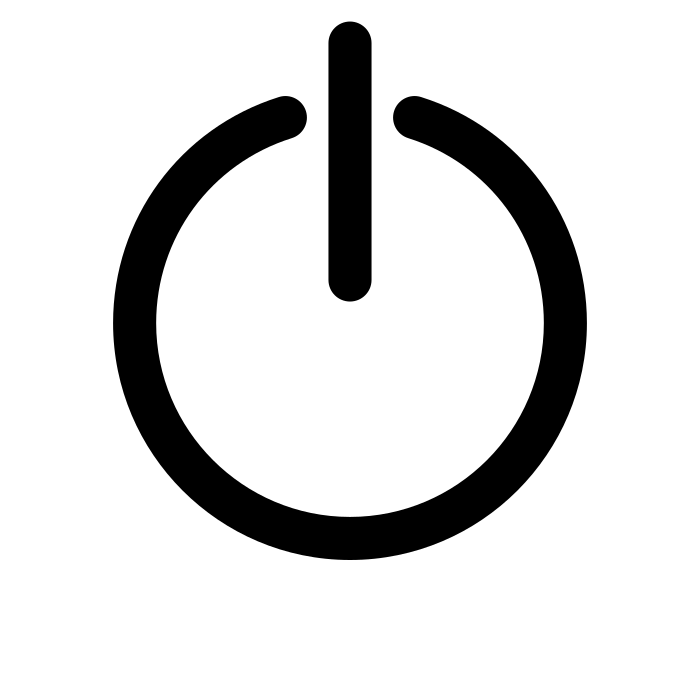 day.date
Cookie Jar
Sys. Improvements
THE ONE THING.
5am
Early Morning
6am
Calls, Meetings Today
Morning
7am
8am
9am
10am
11am
Task Jots, Punchlist, Admin Capture
Idea Jots
Afternoon
12pm
1pm
2pm
3pm
4pm
5pm
Evening
6pm
7pm
8pm
9pm
Late Evening
10pm
11pm